Презентация на тему « Загадки о животных»
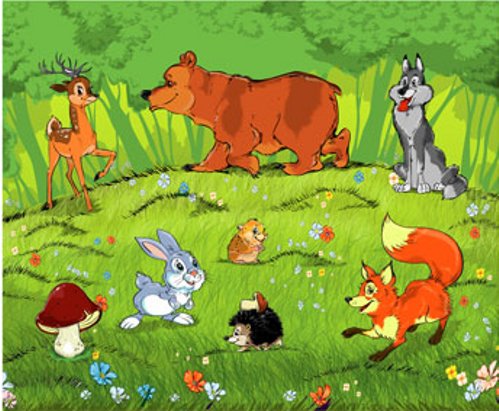 Подготовила воспитатель МБДОУ д/с-о/в №19
Савастьянова Екатерина Евгеньевна

2016 год
Собака
Громко лает на дороге,Отдыхает в конуре , Сторожит хозяйский домИ виляет мне  хвостом.      ( собака)Гладишь- ласкается,Дразнишь- кусается.( собака)
Кошка
Вылез кот из под кровати,Выгнул спину, хвост- дугой.Глаз, как щелка в автоматеС газированной водой.( кошка)Мохнатенькая,Усатенькая,Ест и пьет,Песенку поет.( кошка)
БелкаХожу  в пушистой шубке, Живу в густом лесу .В лесу на старом дубеОрешки я грызу.( белка)Далеко еще зима,Но не для потехиОна тащит в закромаЯгоды, орехи.( белка)
Лиса
За  деревьями, кустамиПромелькнула, будто пламя,Промелькнула, пробежала…Нет ни дыма, ни пожара.( лиса)
Медведь
Летом ходит без дорогиВозле сосен и берез,А зимой он спит в берлоге,От мороза прячет нос.( медведь)По завалам, по оврагамХодит он хозяйским шагом.Любит он конечно мед,Да малину с веток рвет.( медведь)
Волк
День и ночь по лесу рыщет,День и ночь  добычу ищет.Ходит- бродит он молчком,Уши серые торчком.( волк)
Заяц
Прокатился шум лесной-Под кустом притих косой.Уши длинные прижал…Долго эхо провожал.( заяц)